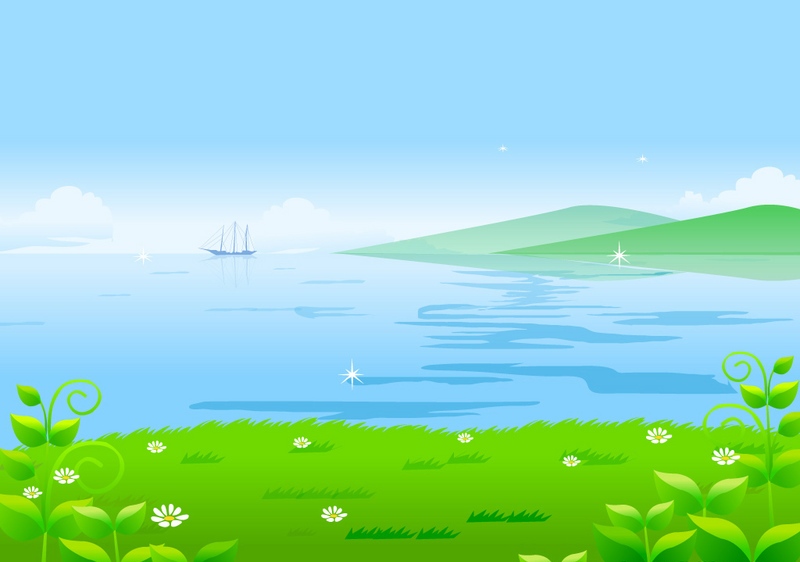 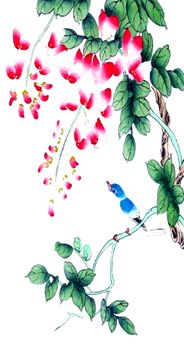 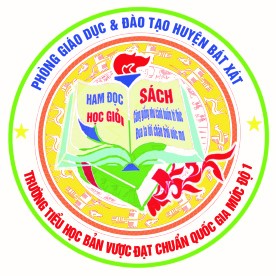 PHÒNG GIÁO DỤC VÀ ĐÀO TẠO BÁT XÁTTRƯỜNG TIỂU HỌC BẢN VƯỢC
TIẾNG VIỆT lớp 2
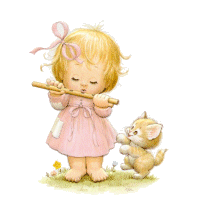 Giáo viên: Trần Thị Thanh
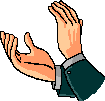 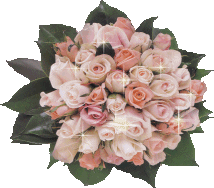 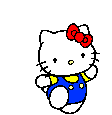 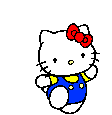 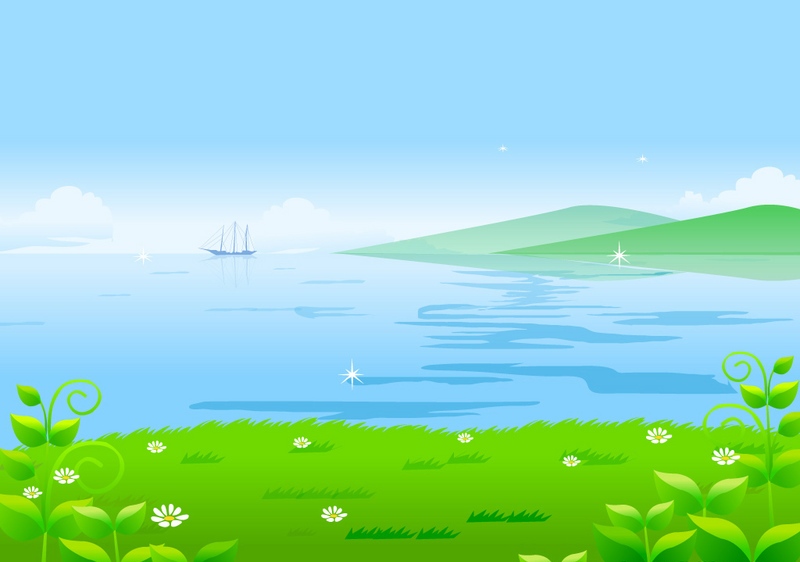 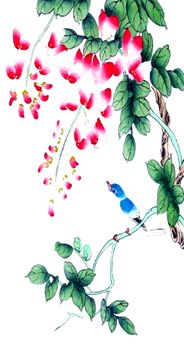 Khởi động
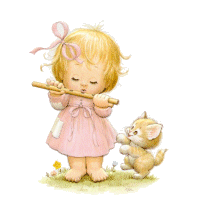 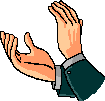 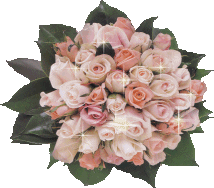 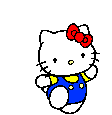 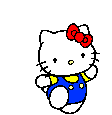 Thứ Năm ngày 10 tháng 3 năm 2022
Tiếng Việt ( Luyện viết đoạn )
Bài 20: Từ chú bồ câu đến in – tơ- nét (Tiết 5)
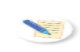 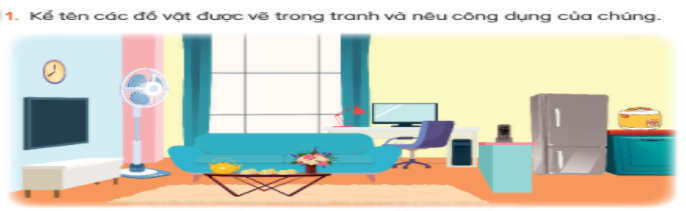 cái quạt
đèn học
rèm cửa
nồi cơm điện
tủ lạnh
đồng hồ
máy tính
bàn ghế
ti vi
cái kệ
cái hộp
điện thoại
cái táp
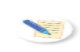 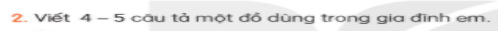 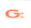 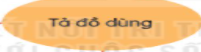 Em giữ gìn đồ dùng đó thế nào?
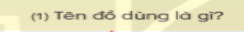 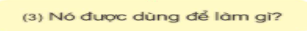 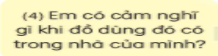 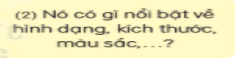 Tả một đồ dùng trong gia đình em- Nồi cơm điện
	Nồi cơm điện là một đồ dùng quan trọng trong gia đình. Chiếc nồi khá to và có hình trụ. Nó cũng có nhiều màu sắc, hoa văn. Vỏ nồi được làm bằng nhựa. Chiếc xoong bên trong làm bằng nhôm. Nồi cơm điện giúp gia đình em nấu cơm nhanh hơn, ngon hơn.
Tả một đồ dùng trong gia đình em- tủ lạnh
	Trong bếp, em thích nhất là chiếc tủ lạnh. Tủ nhà em có hai ngăn là ngăn đá và ngăn mát. Ngăn đá nhỏ, để làm đá và cất thịt cá dùng lâu ngày. Còn ngăn mát thì lớn hơn nhiều, có thể trữ rất nhiều thứ khác như trứng, sữa, hoa quả, rau dưa… Nhờ chiếc tủ lạnh mà đồ ăn có thể cất lâu mà không bị hỏng. Thật là tuyệt vời!
Tả một đồ dùng trong gia đình em : Quạt điện
	Mùa hè đã đến, mẹ em liền đem một chiếc quạt điện ra để dùng. Chiếc quạt có hình vuông, lớn như một thùng mì tôm. Quạt có ba cái cánh lớn gắn vào trục ở giữa. Trước và sau là lớp song quạt giúp bảo vệ an toàn cho mọi người. Trên đỉnh quạt là bốn nút bấm, tương ứng với các chế độ gió khác nhau. Vào mùa hè, chiếc quạt điện này là đồ dùng rất quan trọng với mọi nhà.
Tả một đồ dùng trong gia đình em - Ti vi
	Phòng khách nhà em có một chiếc tivi rất lớn. Nó có hình chữ nhật, to phải gấp hơn mười lần chiếc máy tính của bố. Nó còn siêu mỏng nữa, bề dày chừng hơn một xăng-ti-mét. Không chỉ có màn hình lớn, tivi còn có thể kết nối internet để xem đủ các bộ phim nữa. Em rất tự hào về chiếc tivi nhà mình.
Thứ Năm ngày 10 tháng 3 năm 2022
Tập làm văn
Bài 2. Viết 4-5 câu tả một đồ dùng trong gia đình em.
Bài làm
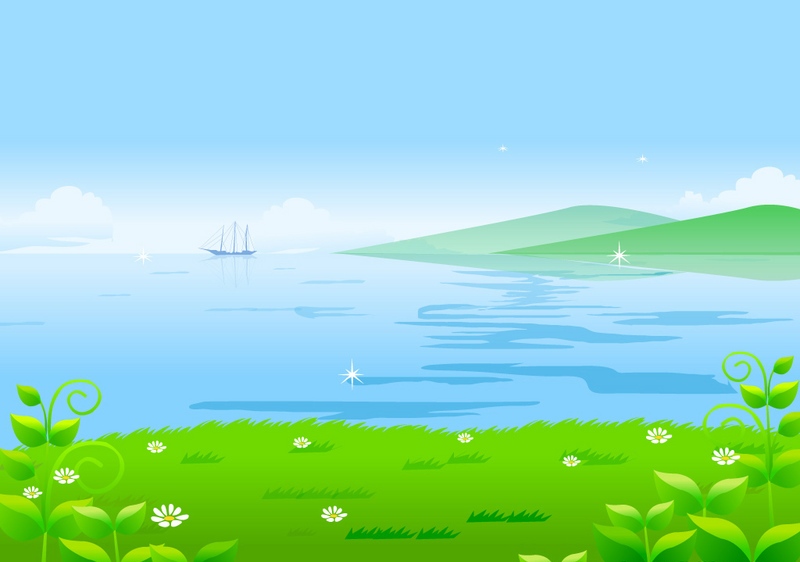 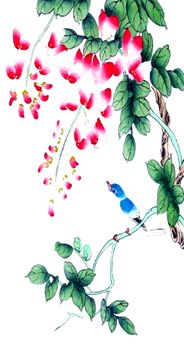 Chia sẻ bài làm
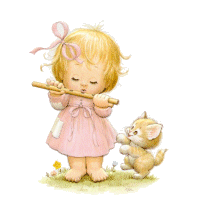 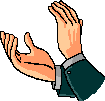 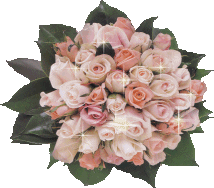 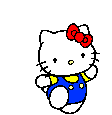 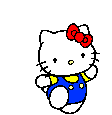 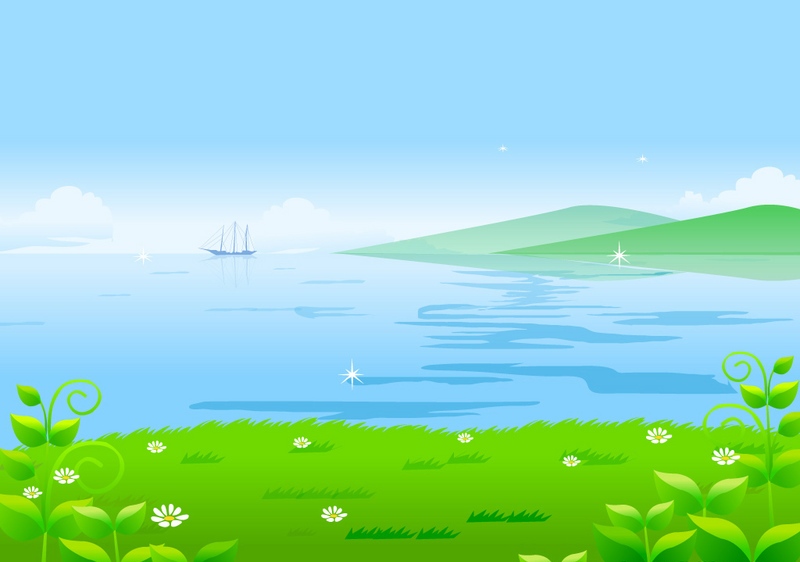 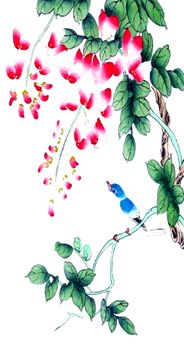 Củng cố
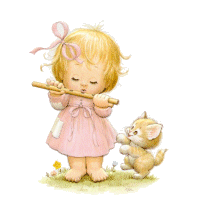 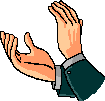 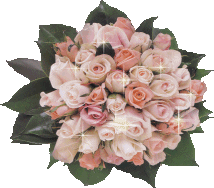 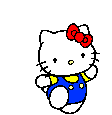 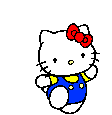 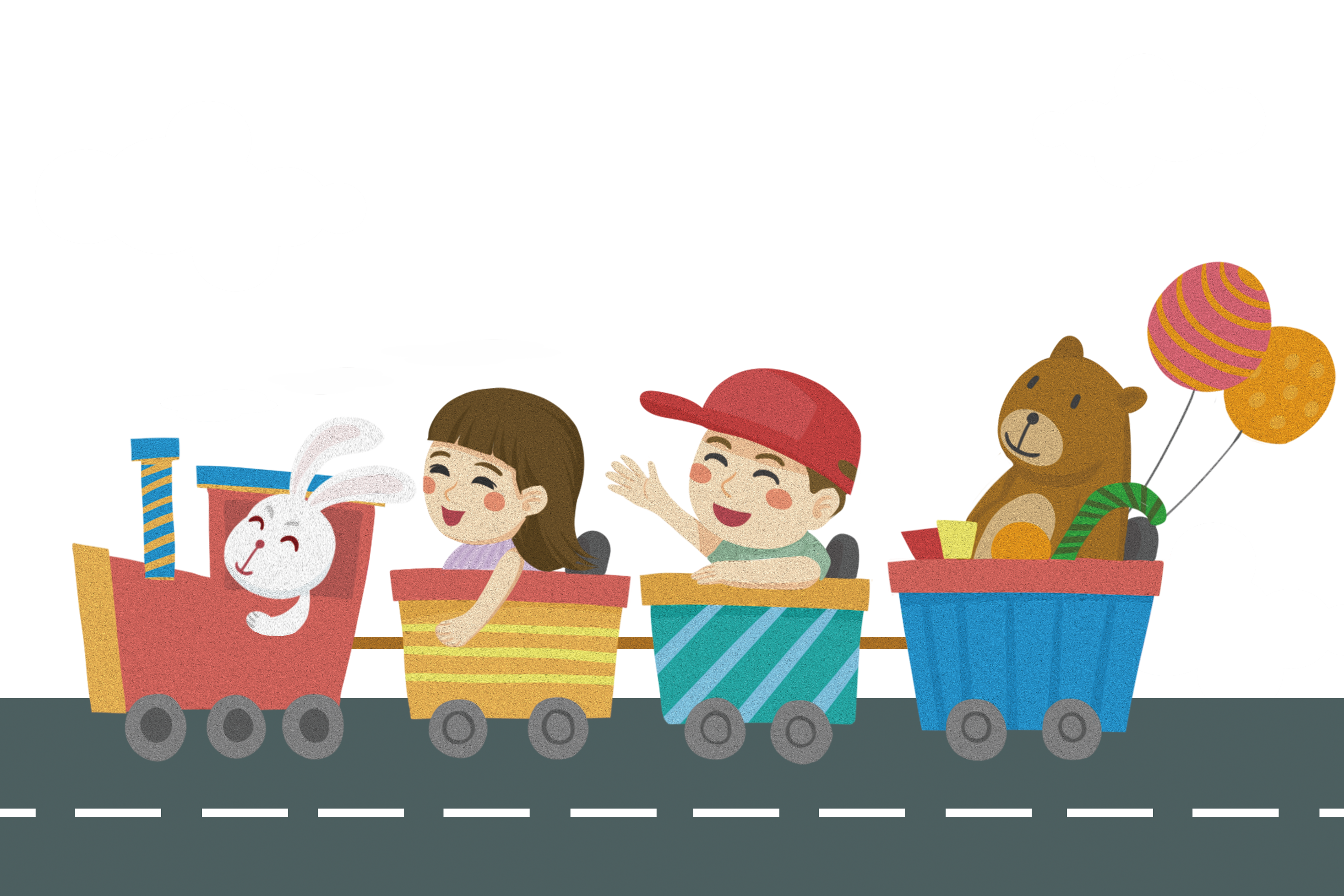 CHÀO TẠM BIỆT